CS 179: GPU Programming
Lecture 7
Week 3
Goals:
More involved GPU-accelerable algorithms
Relevant hardware quirks
CUDA libraries
Outline
GPU-accelerated:
Reduction
Prefix sum
Stream compaction
Sorting (quicksort)
Elementwise Addition
Problem: C[i] = A[i] + B[i]
CPU code:
float *C = malloc(N * sizeof(float));
for (int i = 0; i < N; i++)
C[i] = A[i] + B[i];
GPU code:
// assign device and host memory pointers, and allocate memory in hostint thread_index = threadIdx.x + blockIdx.x * blockDim.x;
while (thread_index < N) {
	C[thread_index] = A[thread_index] + B[thread_index];
	thread_index += blockDim.x * gridDim.x;
}
Reduction Example
Problem: Sum of Array
CPU code:
float sum = 0.0;
for (int i = 0; i < N; i++)
sum += A[i];
GPU “Code”:  // assign, allocate, initialize device and host memory pointers  // create threads and assign indices for each thread  // assign each thread a specific region to get a sum over  // wait for all threads to finish running ( __syncthreads; )  // combine all thread sums for final solution
Naïve Reduction
Problem: Sum of Array
Serial Recombination causes speed reduction with GPUs, especially with higher number of threads
GPU must use atomic functions for mutex
atomicCAS
atomicAdd
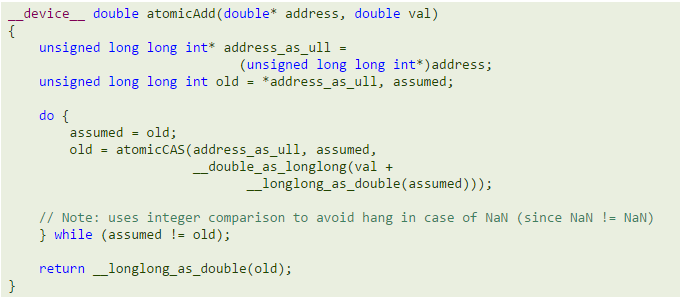 Naive Reduction
Suppose we wished to accumulate our results…
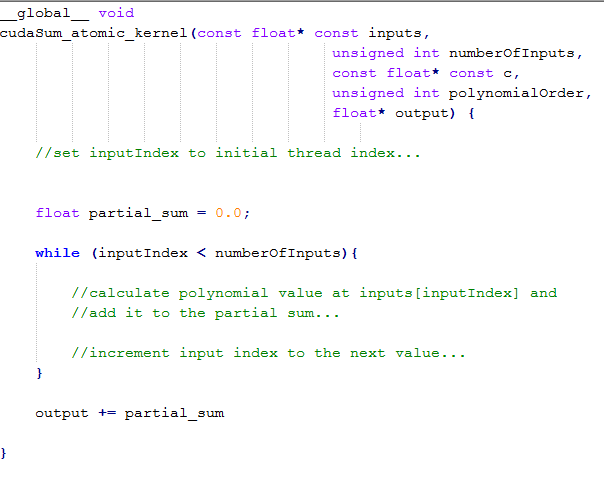 Naive Reduction
Suppose we wished to accumulate our results…
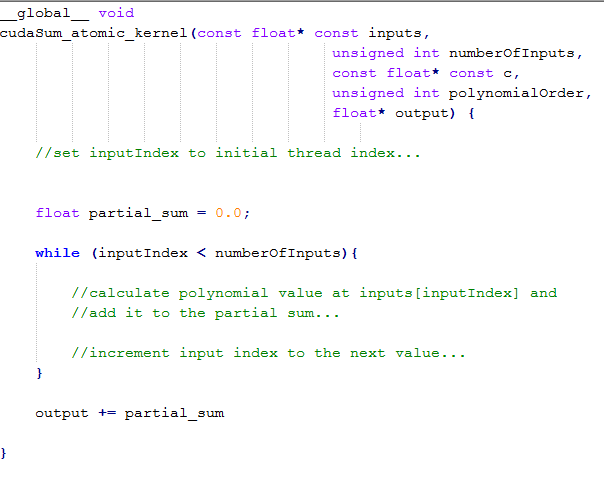 Thread-unsafe!
Naive (but correct) Reduction
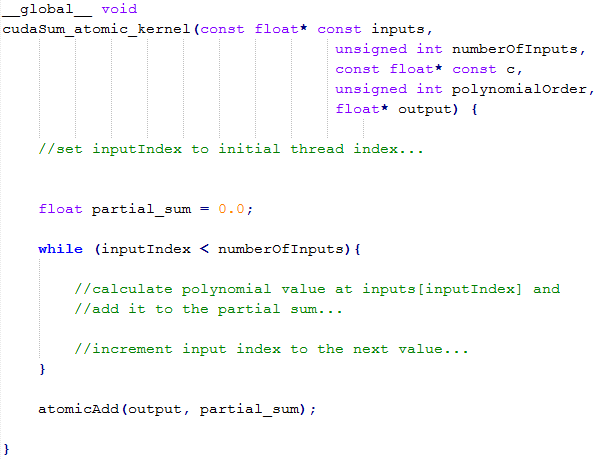 GPU threads in naive reduction
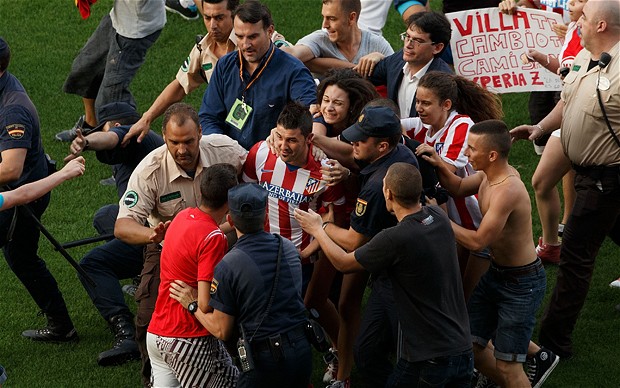 http://telegraph.co.uk/
Shared memory accumulation
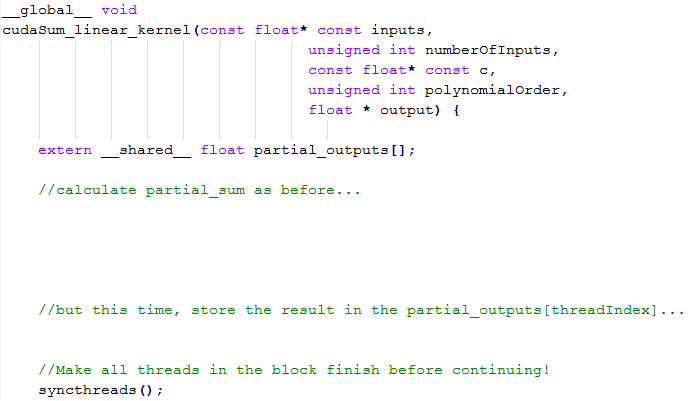 Shared memory accumulation (2)
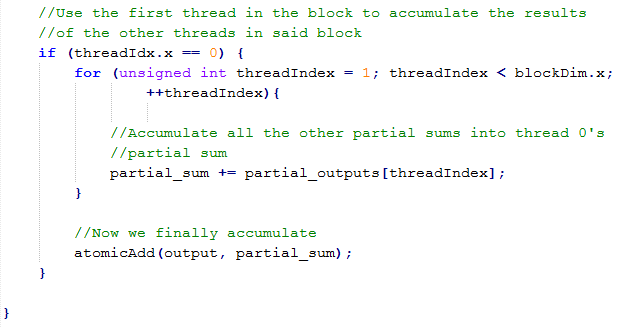 “Binary tree” reduction
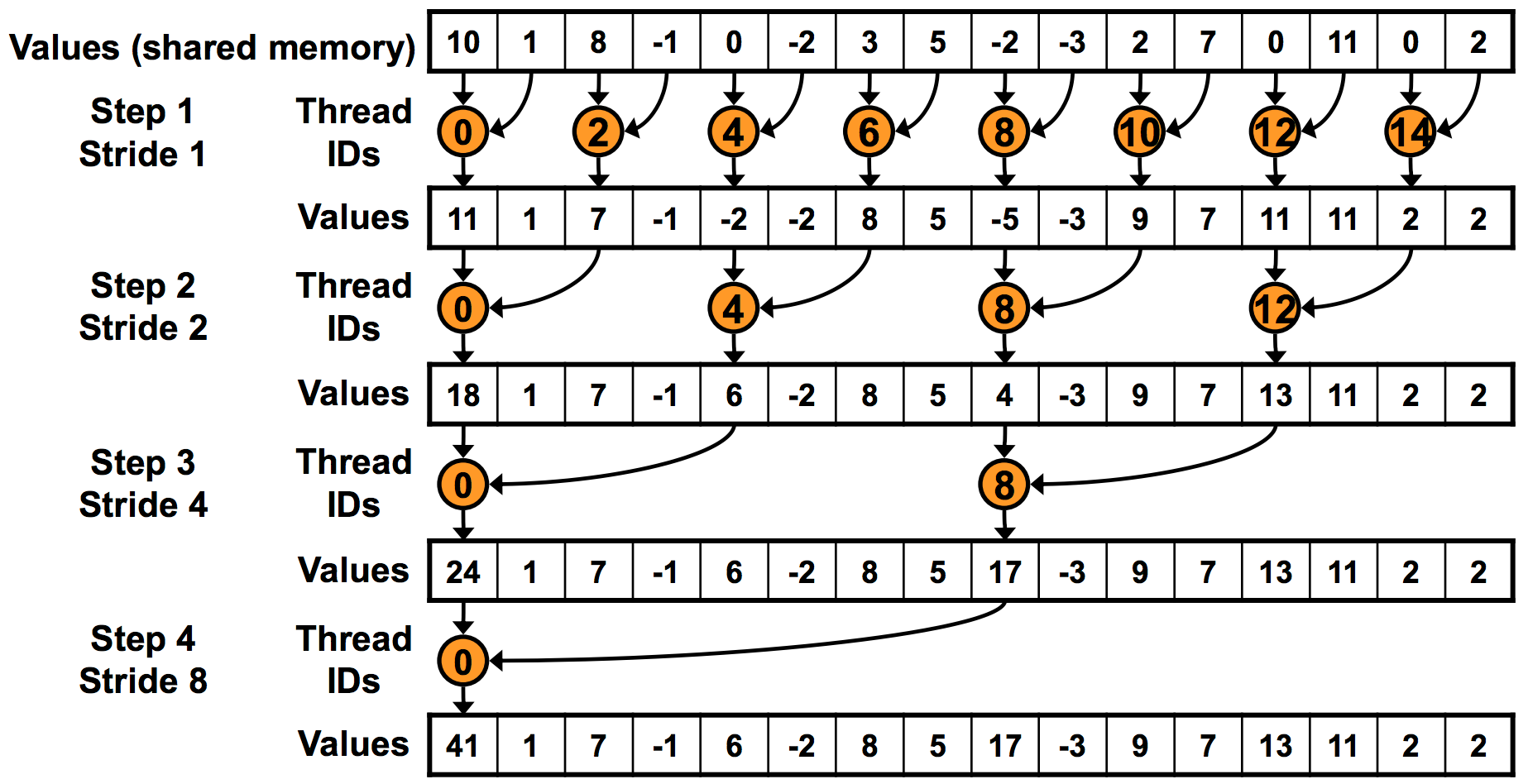 One thread atomicAdd’s this to global result
“Binary tree” reduction
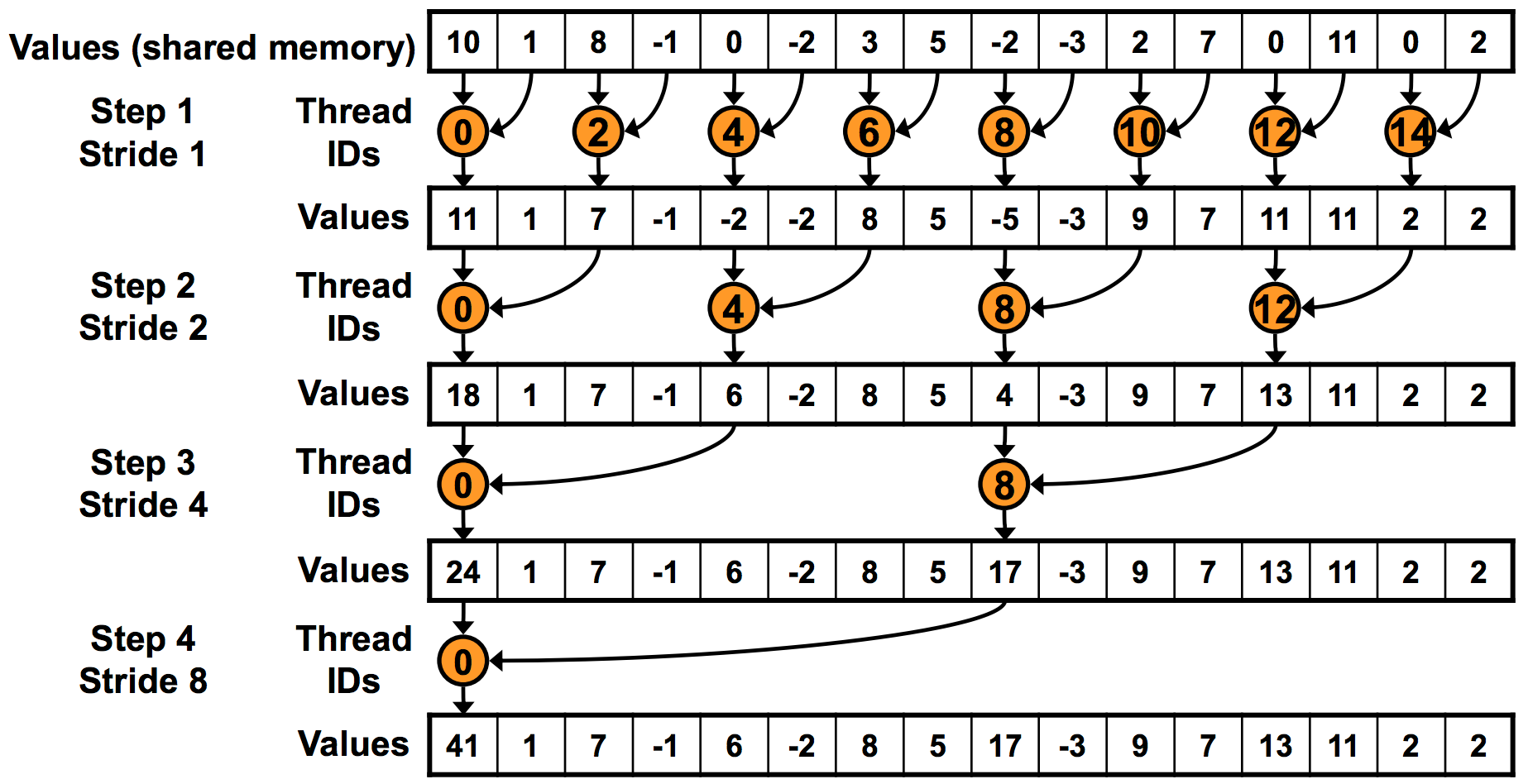 Use __syncthreads() before proceeding!
“Binary tree” reduction
Warp Divergence!
Odd threads won’t even execute
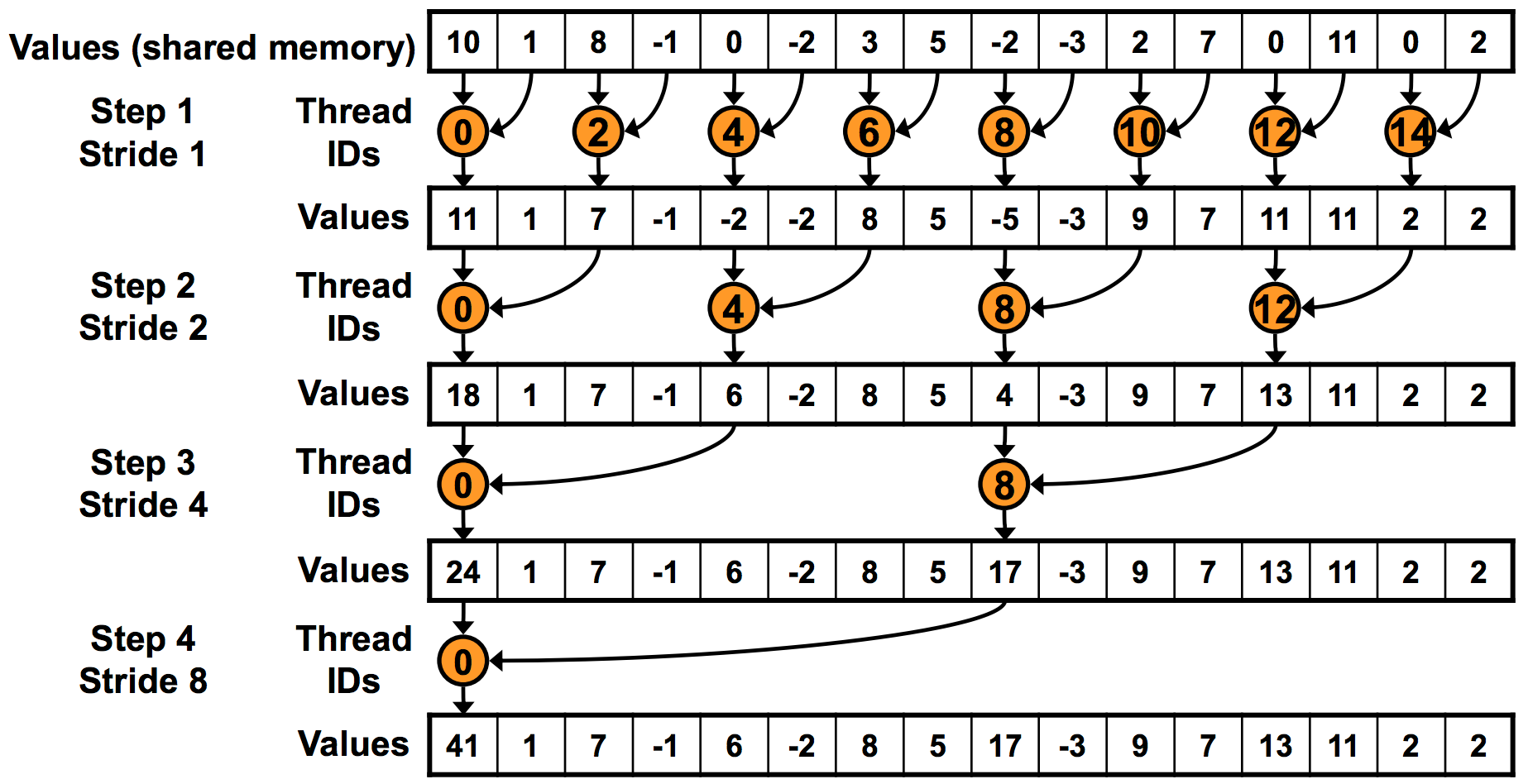 Non-divergent reduction
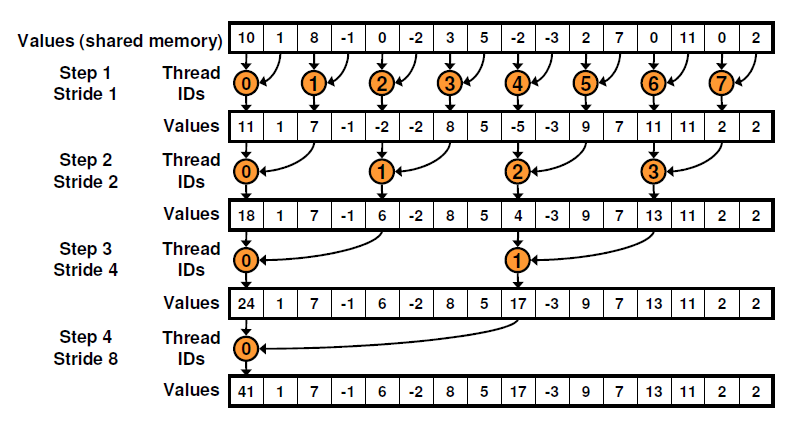 Non-divergent reduction
Shared Memory Bank Conflicts!
1st iteration: 2-way, 
2nd iteration: 4-way (!), …
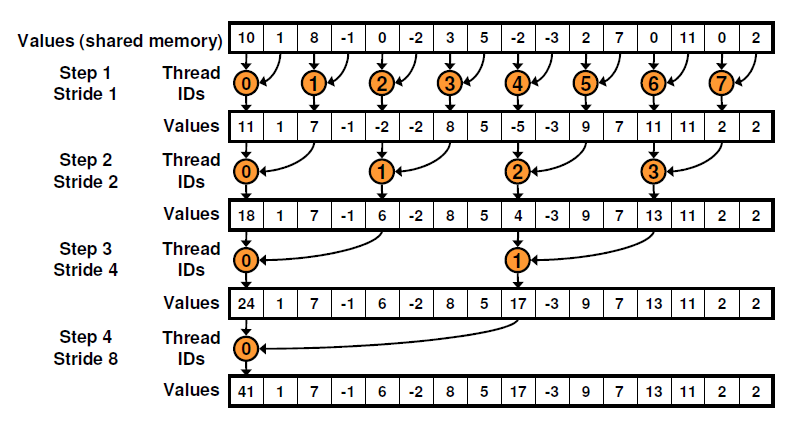 Sequential addressing
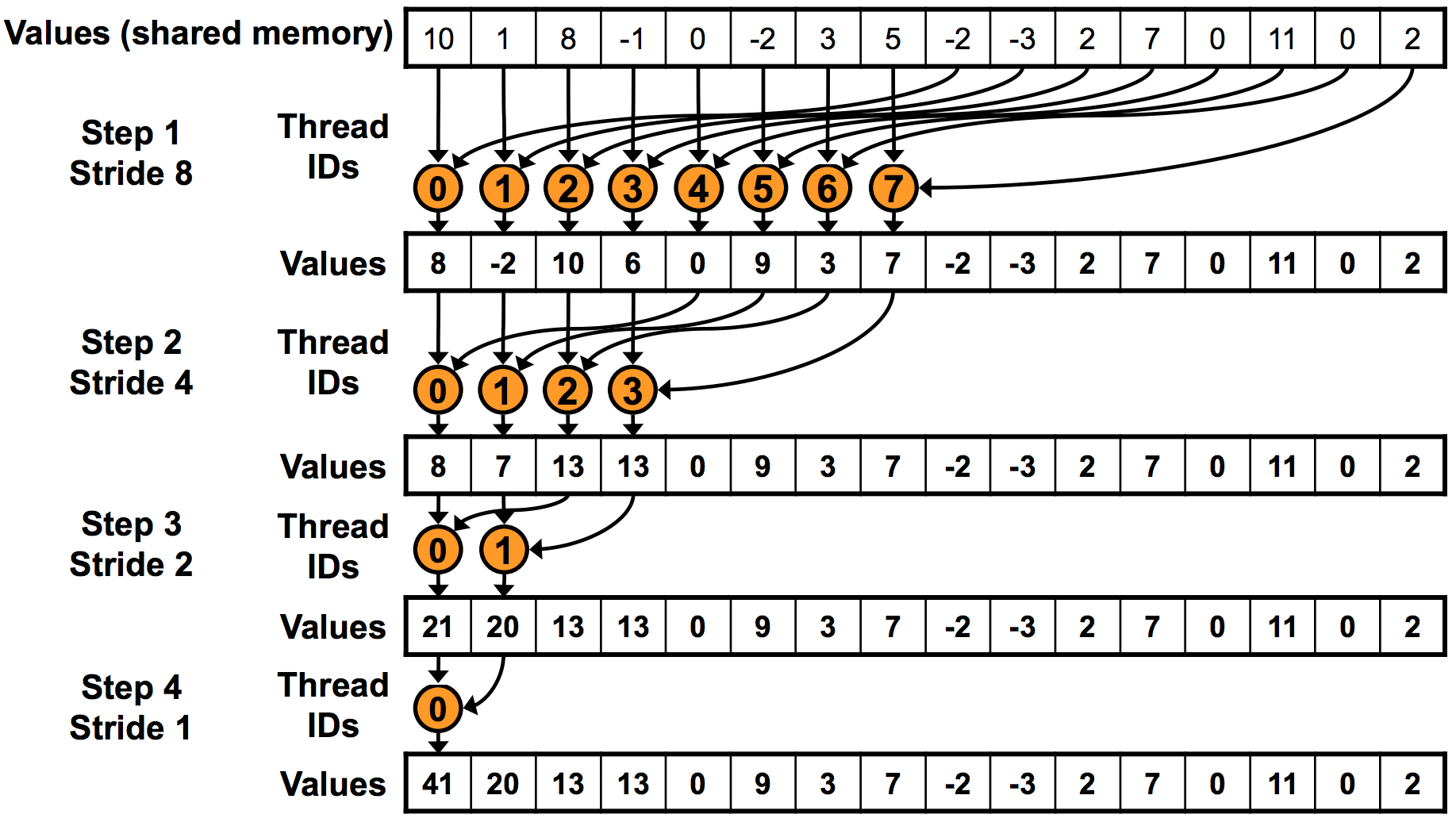 Sequential Addressing Automatically Resolves Bank Conflict Problems
Reduction
More improvements possible
“Optimizing Parallel Reduction in CUDA” (Harris)
Code examples!

Moral:
Different type of GPU-accelerized problems
Some are “parallelizable” in a different sense
More hardware considerations in play
Outline
GPU-accelerated:
Reduction
Prefix sum
Stream compaction
Sorting (quicksort)
Prefix Sum
Prefix Sum
Prefix Sum
Prefix Sum
Prefix Sum sample code (up-sweep)
[1, 3, 3, 10, 5, 11, 7, 36]

[1, 3, 3, 10, 5, 11, 7, 26]

[1, 3, 3, 7,   5, 11, 7, 15]

[1,  2,  3, 4,  5,  6,  7,  8]
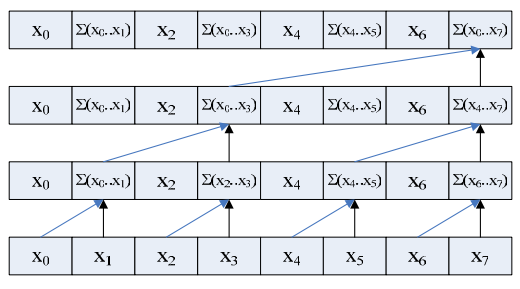 d = 2
d = 1
d = 0
Original array
for d = 0 to (log2n) -1 do    for all k = 0 to n-1 by 2d+1 in parallel do        x[k + 2d+1 – 1] = x[k + 2d -1] + x[k + 2d]
We want: 
[0, 1, 3, 6, 10, 15, 21, 28]
(University of Michigan EECS, http://www.eecs.umich.edu/courses/eecs570/hw/parprefix.pdf
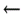 1: x[n – 1]    02: for d = log2 n – 1 down to 0 do 3:       for all k = 0 to n – 1 by 2 d +1 in parallel do 4:            t = x[k +  2 d  – 1]5:            x[k +  2 d  – 1] = x[k +  2 d +1 – 1]6:            x[k +  2 d +1 – 1] = t +  x[k +  2 d +1 – 1]
Prefix Sum sample code (down-sweep)
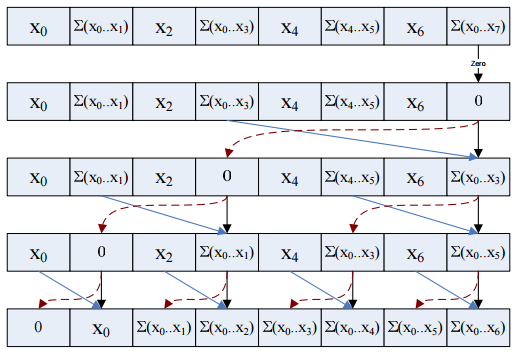 [1, 3, 3, 10, 5, 11, 7, 36]

[1, 3, 3, 10, 5, 11, 7,   0]

[1, 3, 3, 0,   5, 11, 7, 10]

[1, 0, 3, 3,   5, 10, 7, 21]

[0, 1, 3, 6, 10, 15, 21, 28]
Original:  [1, 2, 3, 4, 5, 6, 7, 8]
x[n-1] = 0for d = log2(n) – 1 down to 0 do    for all k = 0 to n-1 by 2d+1 in parallel do        t = x[k + 2d – 1]         x[k + 2d – 1] = x[k + 2d]        x[k + 2d] = t + x[k + 2d]
Final result
(University of Michigan EECS, http://www.eecs.umich.edu/courses/eecs570/hw/parprefix.pdf
Prefix Sum (Up-Sweep)
Use __syncthreads() before proceeding!
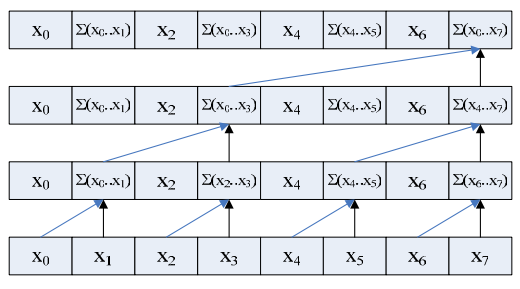 Original array
(University of Michigan EECS, http://www.eecs.umich.edu/courses/eecs570/hw/parprefix.pdf
Prefix Sum (Down-Sweep)
Use __syncthreads() before proceeding!
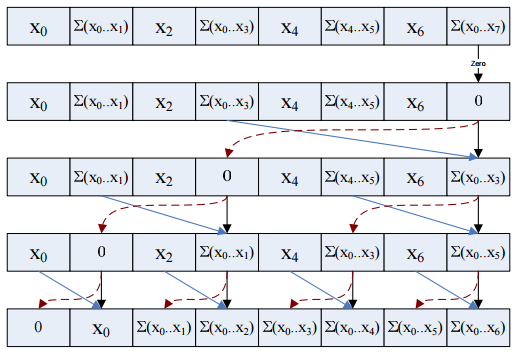 Final result
(University of Michigan EECS, http://www.eecs.umich.edu/courses/eecs570/hw/parprefix.pdf
Prefix sum
Bank conflicts galore!
2-way, 4-way, …
Prefix sum
Bank conflicts!
2-way, 4-way, …
Pad addresses!
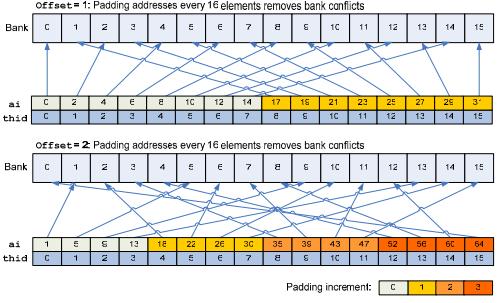 (University of Michigan EECS, http://www.eecs.umich.edu/courses/eecs570/hw/parprefix.pdf
Prefix Sum
http://http.developer.nvidia.com/GPUGems3/gpugems3_ch39.html -- See Link for a More In-Depth Explanation of Up-Sweep and Down-Sweep
Why does the prefix sum matter?
Outline
GPU-accelerated:
Reduction
Prefix sum
Stream compaction
Sorting (quicksort)
Stream Compaction
Problem: 
Given array A, produce subarray of A defined by boolean condition

e.g. given array:

Produce array of numbers > 3
Stream Compaction
Given array A:

GPU kernel 1: Evaluate boolean condition,
Array M: 1 if true, 0 if false

GPU kernel 2: Cumulative sum of M (denote S)

GPU kernel 3: At each index,
 if M[idx] is 1, store A[idx] in output at position (S[idx] - 1)
Outline
GPU-accelerated:
Reduction
Prefix sum
Stream compaction
Sorting (quicksort)
GPU-accelerated quicksort
Quicksort:
Divide-and-conquer algorithm
Partition array along chosen pivot point

Pseudocode:
	quicksort(A, lo, hi):
	  if lo < hi:
	    p := partition(A, lo, hi)
	    quicksort(A, lo, p - 1)
	    quicksort(A, p + 1, hi)
Sequential version
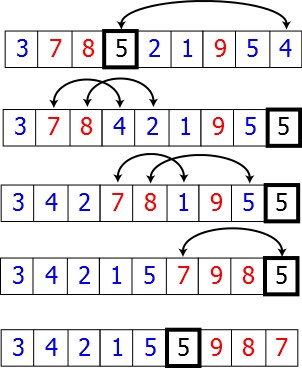 GPU-accelerated partition
Given array A:

Choose pivot (e.g. 3)
Stream compact on condition:  ≤ 3

Store pivot

Stream compact on condition:  > 3   (store with offset)
GPU acceleration details
Continued partitioning/synchronization on sub-arrays results in sorted array
Final Thoughts
“Less obviously parallelizable” problems
Hardware matters! (synchronization, bank conflicts, …)


Resources:
GPU Gems, Vol. 3, Ch. 39
Highly Recommend Reading This Guide to CUDA Optimization, with a Reduction Example